Организация развивающее предметно- пространственной среды в ДОУ с учетом ФГОС ДО
- Игровой центр (центр сюжетно-ролевых игр и центр дидактической игры) «Воображайки»
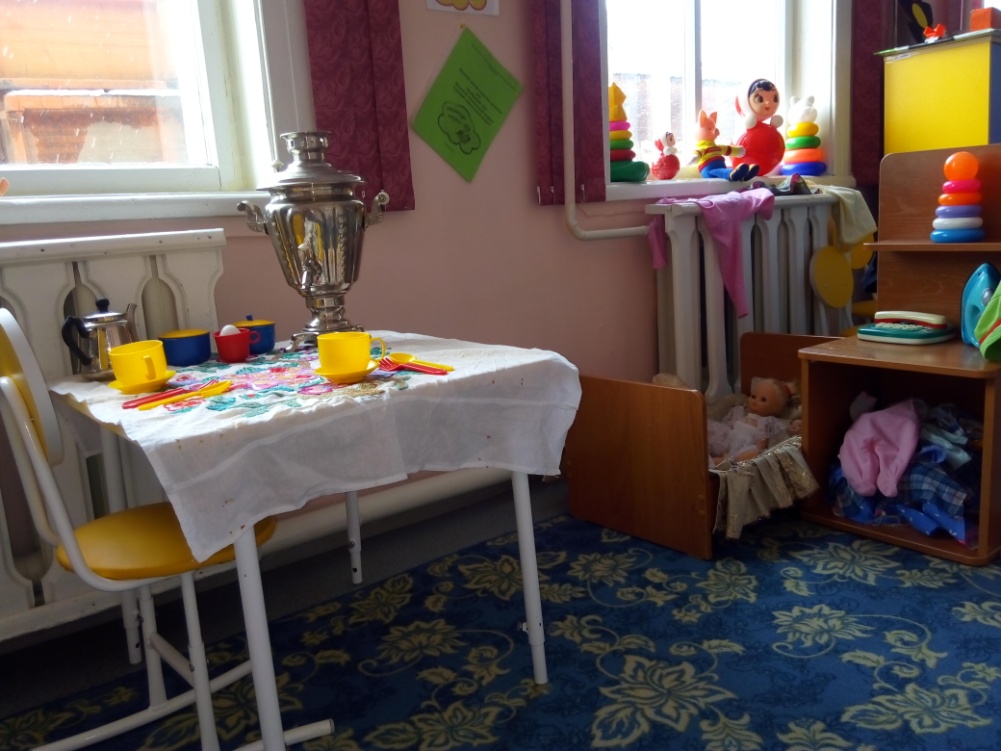 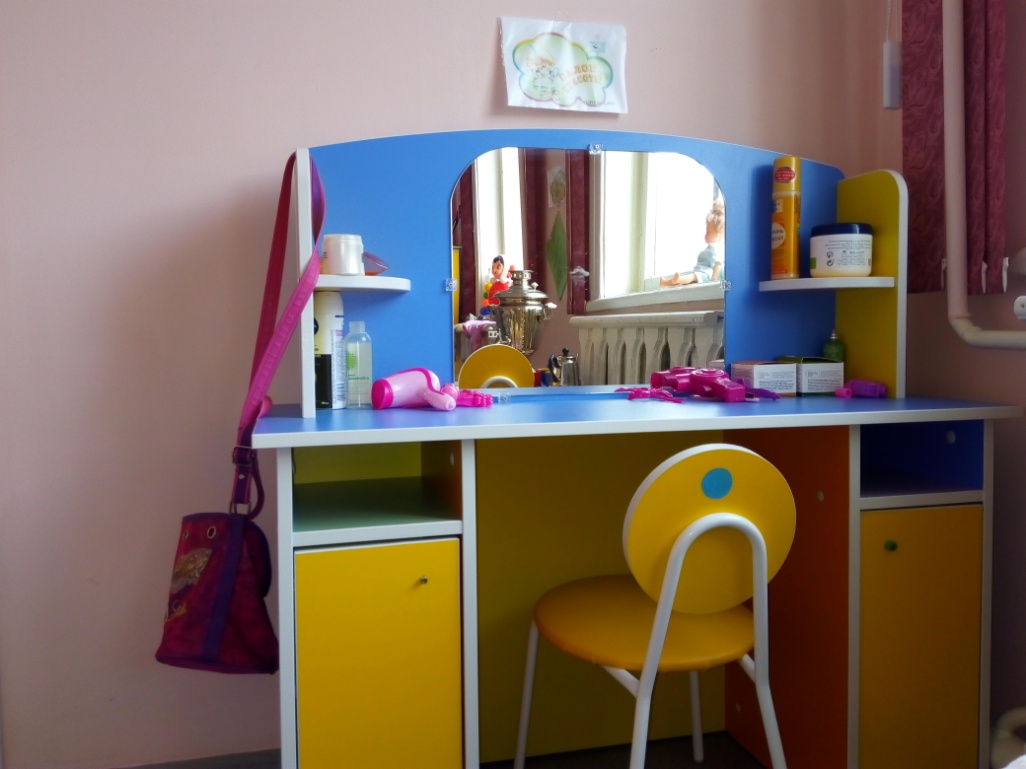 - Центр строительно- конструктивных игр «Мастера- умельцы»;
- Центр ПДД «Зеленый огонек»
- Центр уединения «Посидим в тишине»
Уголок именинника
- центр патриотического воспитания «Наша родина – Россия»;
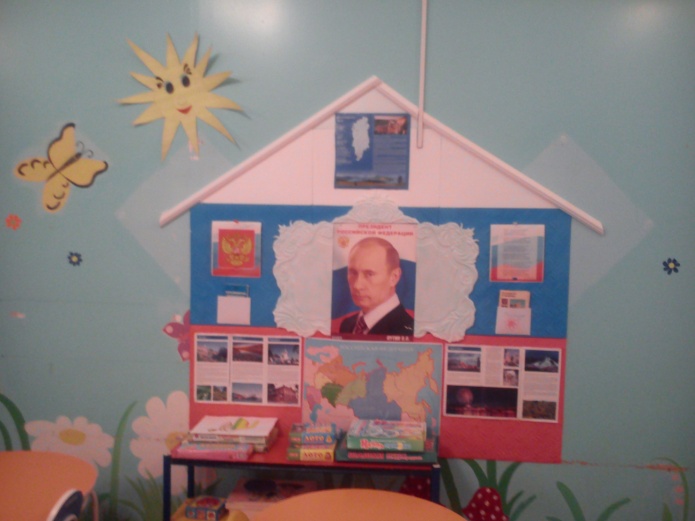 - Опытно- экспериментальный центр «Лаборатория Знайки» (лаборатория, центр песка и воды);
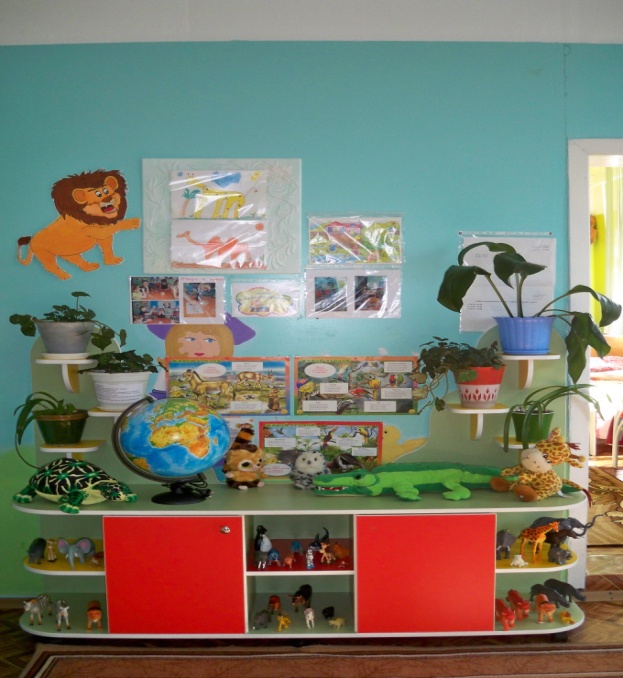 - Центр грамотности и  речевого развития «Говорунок»;
- Минибиблиотека «Книжное царство»;
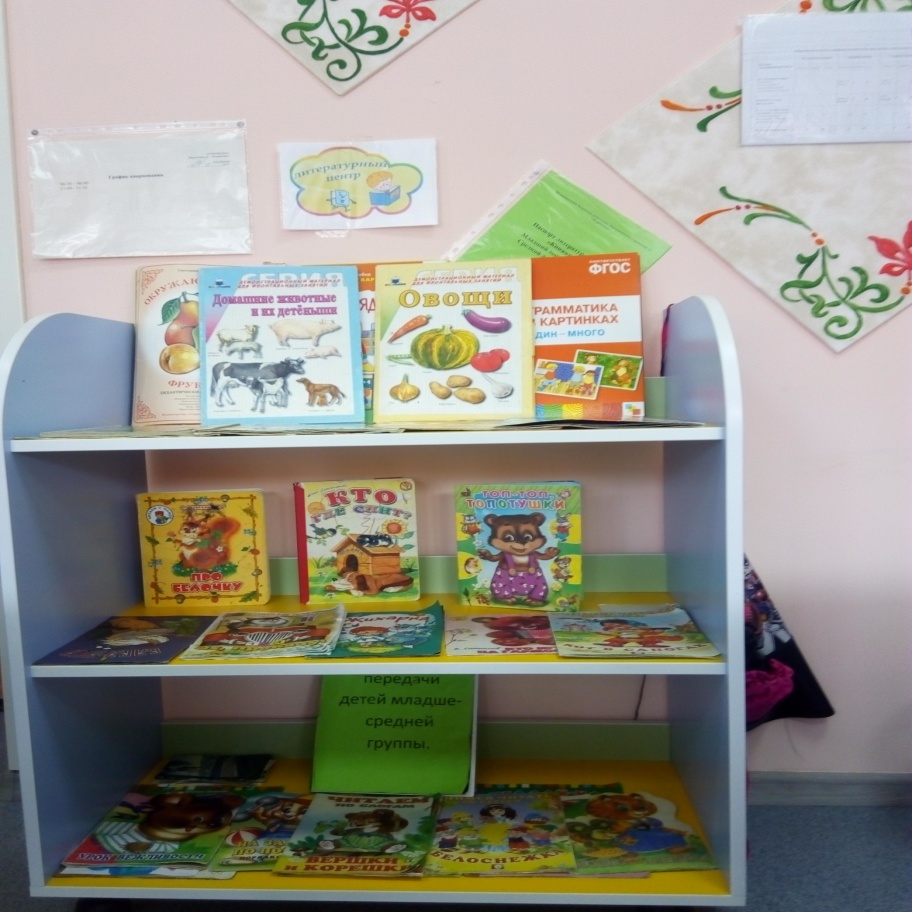 - Творческая мастерская «Умелые ручки»;
- Центр музыки и театра «Золотой ключик»
Информационные уголки для родителей:
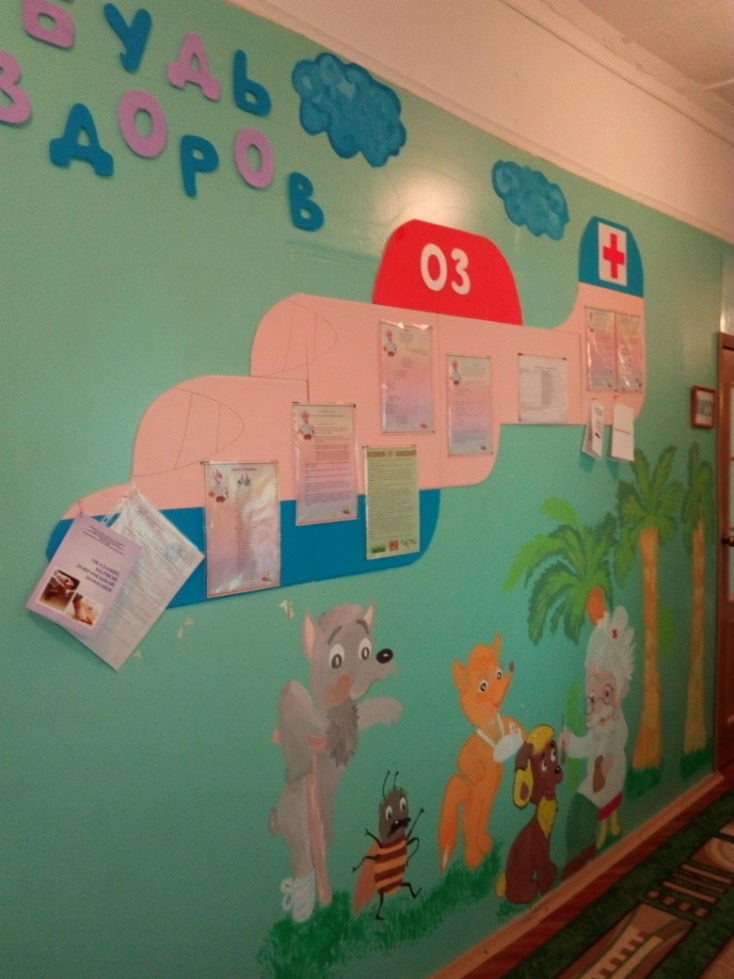 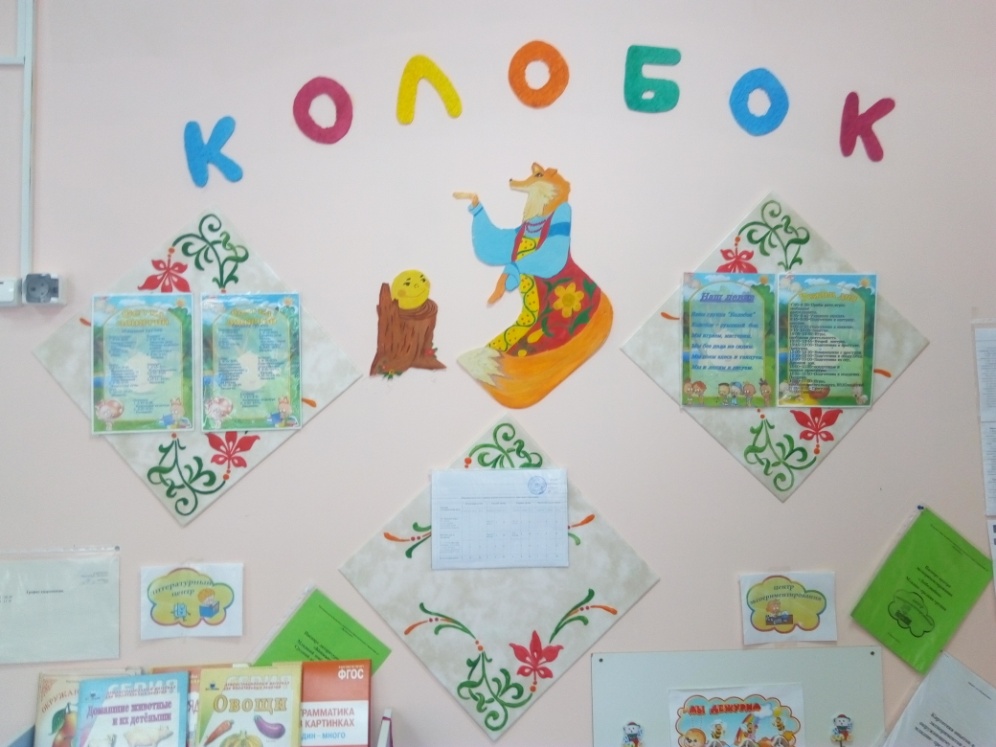